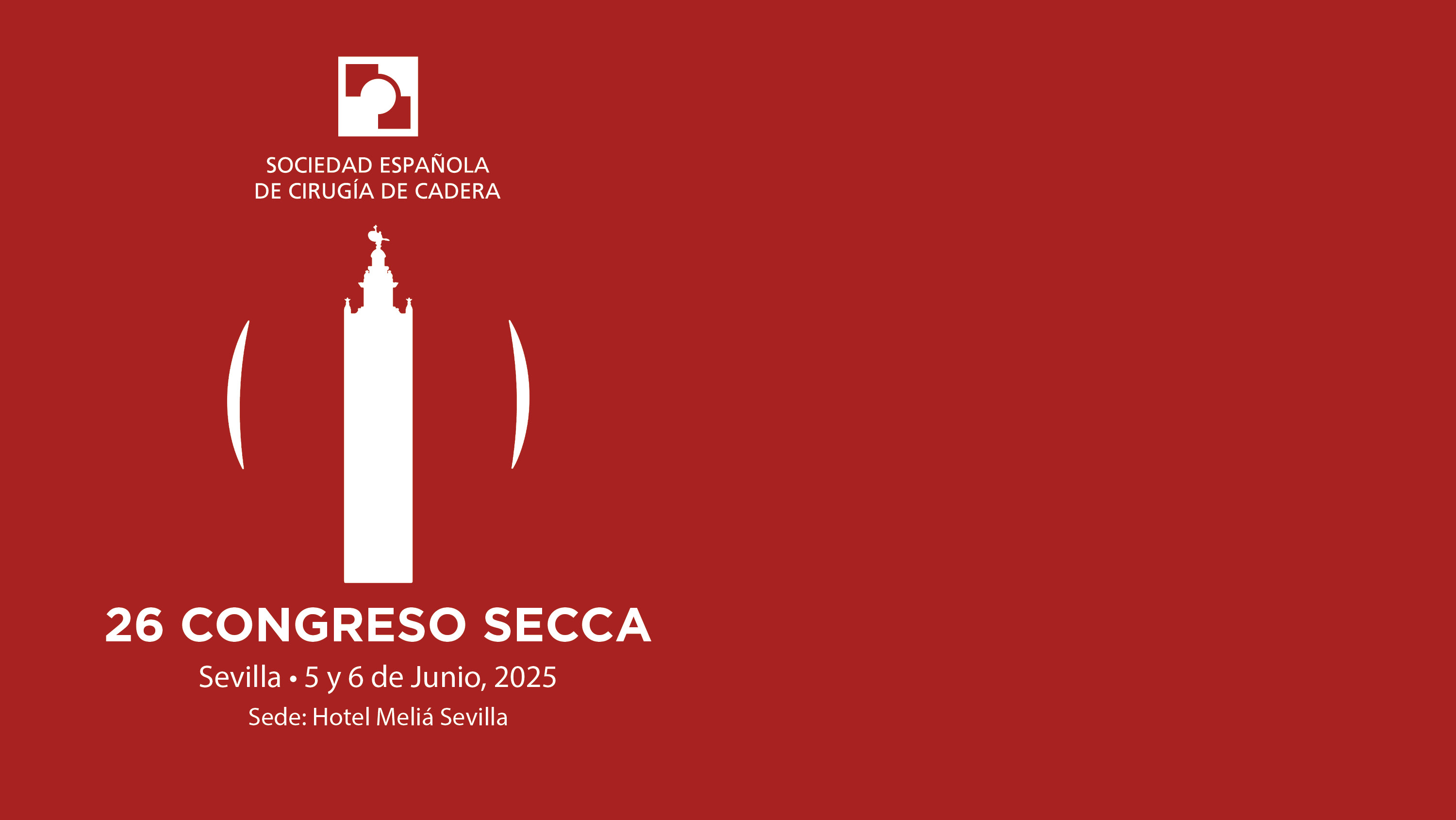 Espacio para texto